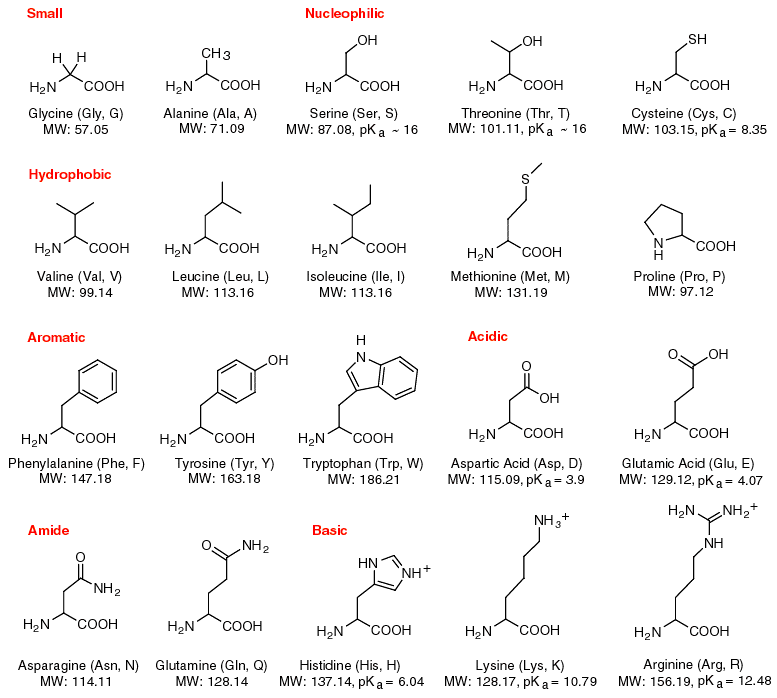 MacromoleculesProteins
Proteins	are made from amino acids
Proteins are polymers
Amino acids are called monomers
20 Amino Acids
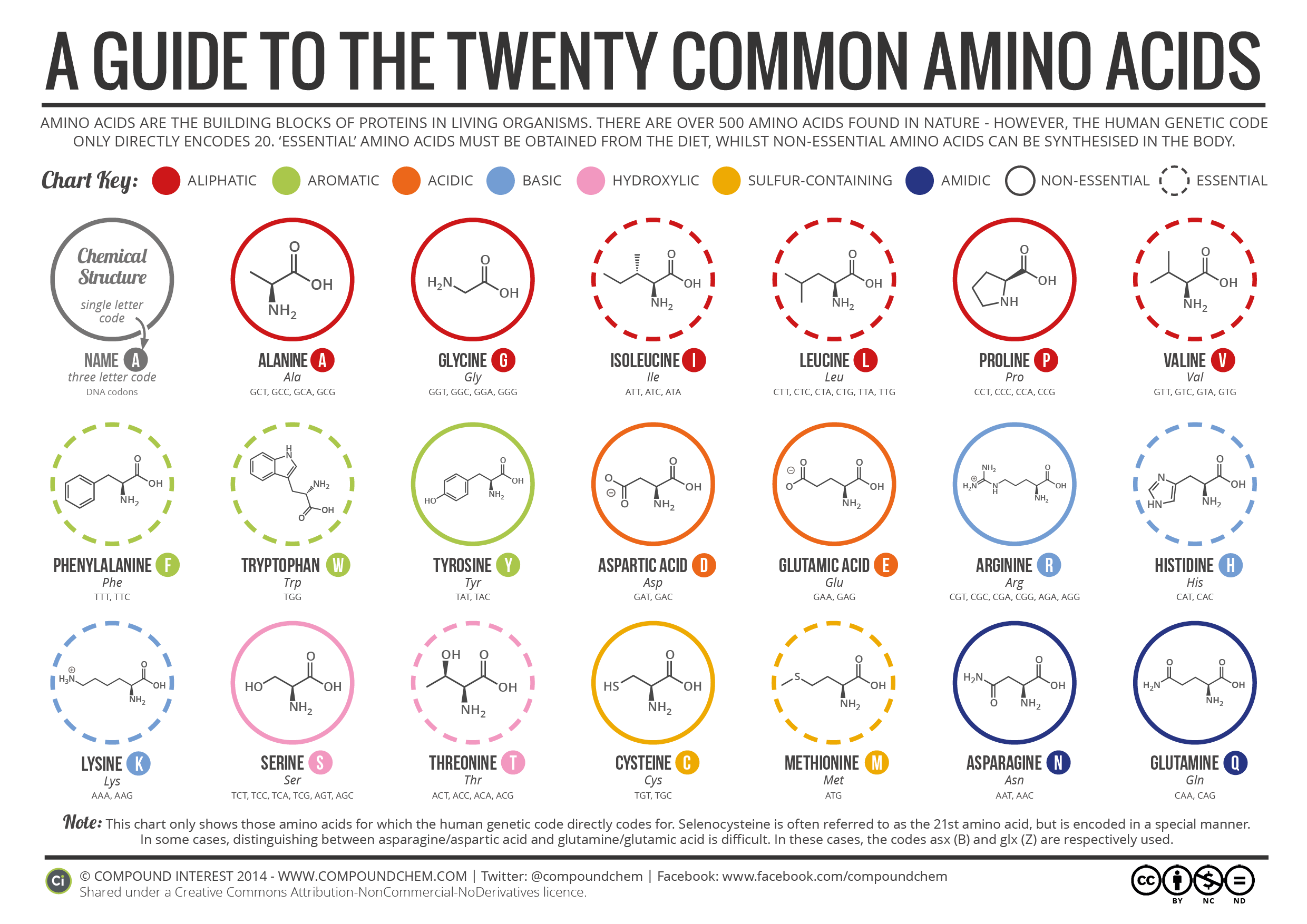 How a protein is structured
Primary –Amino Acids form a chain and are 	peptide bonded 
Secondary
Tertiary – 3D shape
Quaternary
Activity #1
Build a Protein molecule from a sequence of Amino Acids
20 Amino Acids
Can build any protein due to any sequence and # of Amino Acids.
Characteristics of Amino Acids
Hydrophilic
Hydrophobic
Acidic
Basic
How does the sequence of Amino Acids change the shape of the protein?
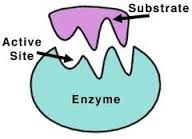 Functions of proteins
Enzymes – speed up chemical reactions 
Are not used up and can be used again & again
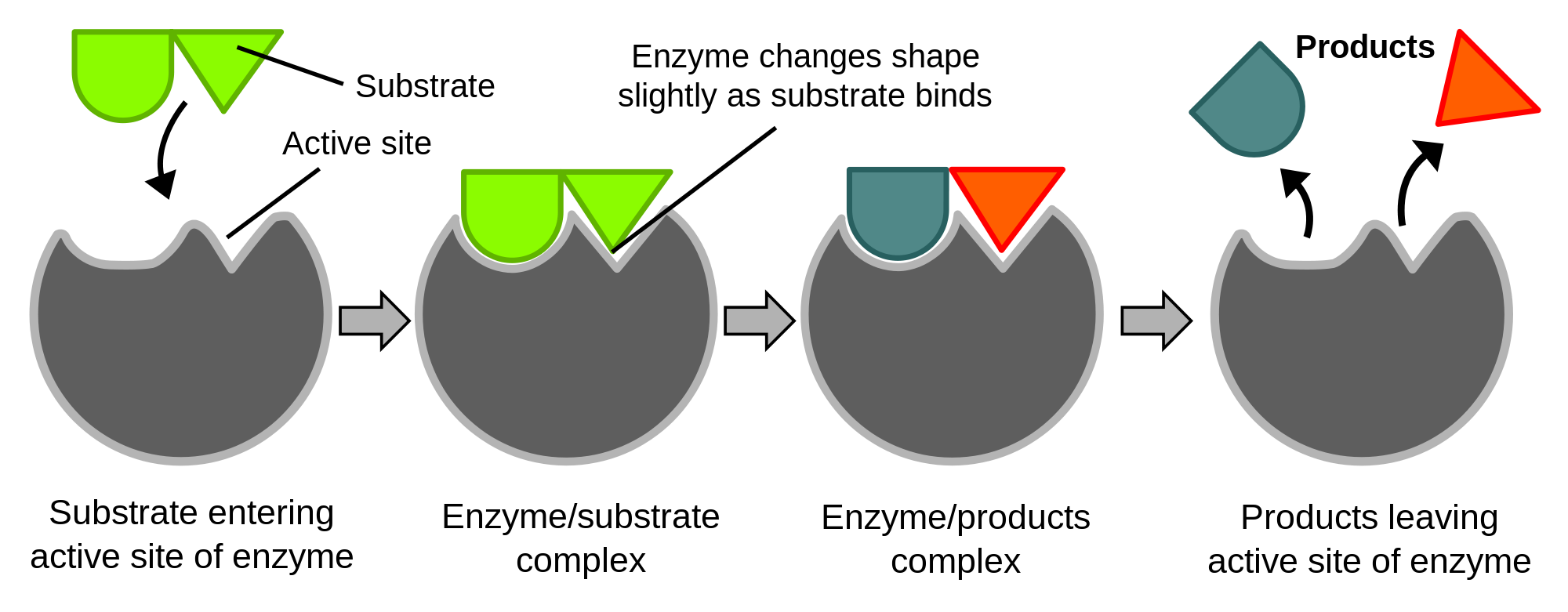 Functions of proteins
Transport Proteins
Hemoglobin – O2
Sickle Cell Anemia
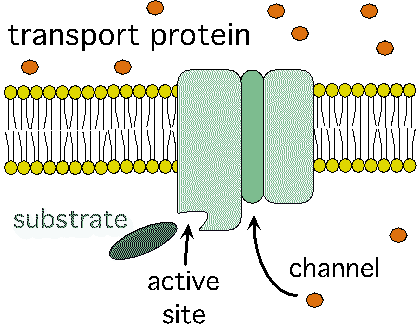 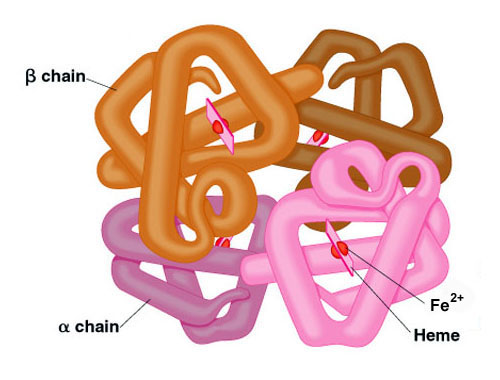 Functions of proteins
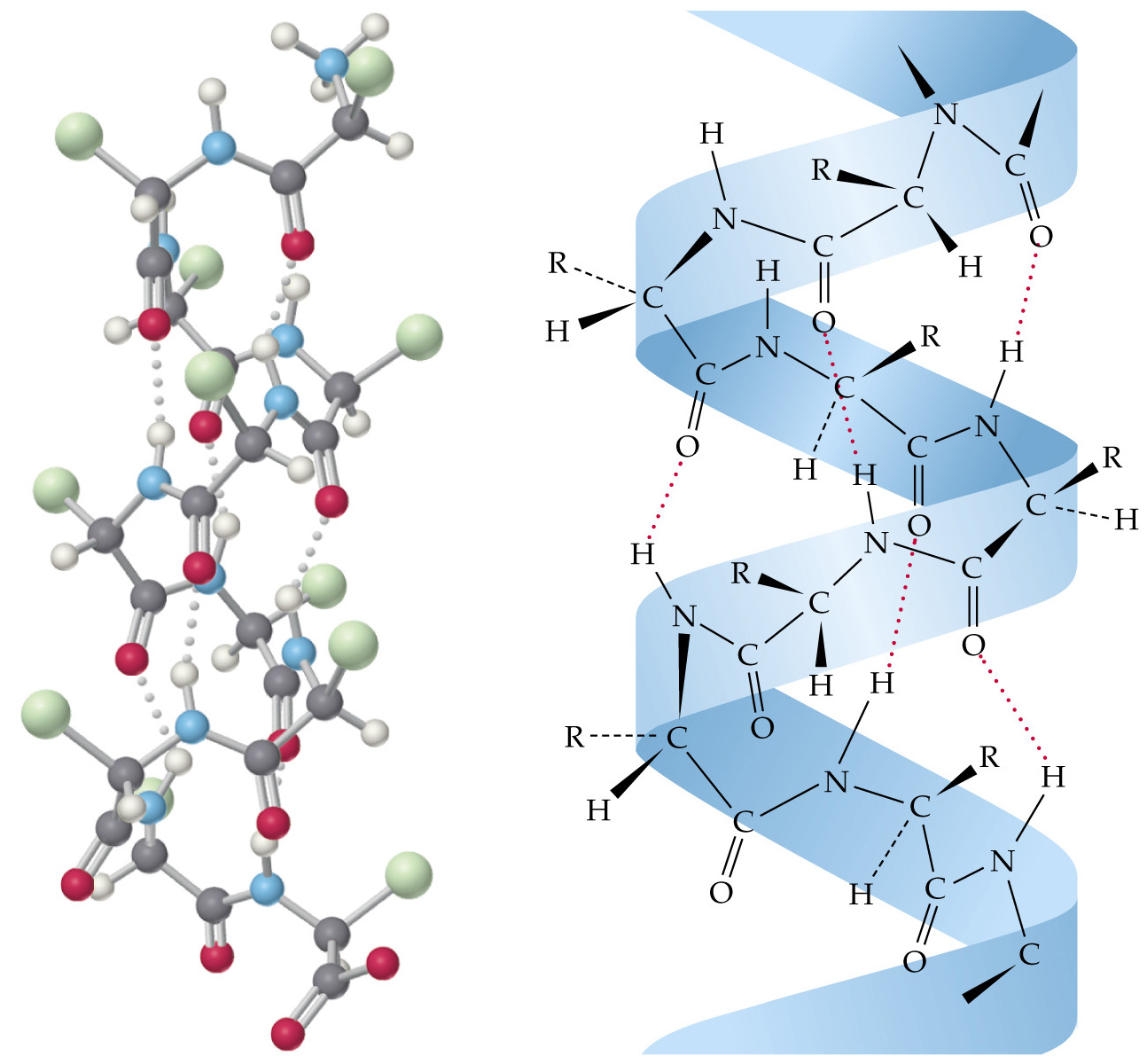 Keratin
Structural Proteins
Collagen
Skin, ligaments, tendons, bone, hair, fur, wool, hooves, fingernails, cocoons, silk, feathers, 
Muscle
Formation of DNA
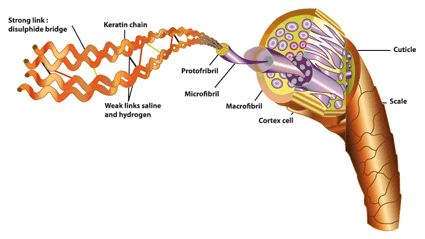 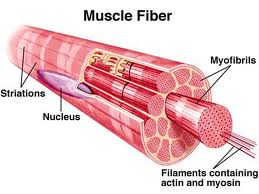 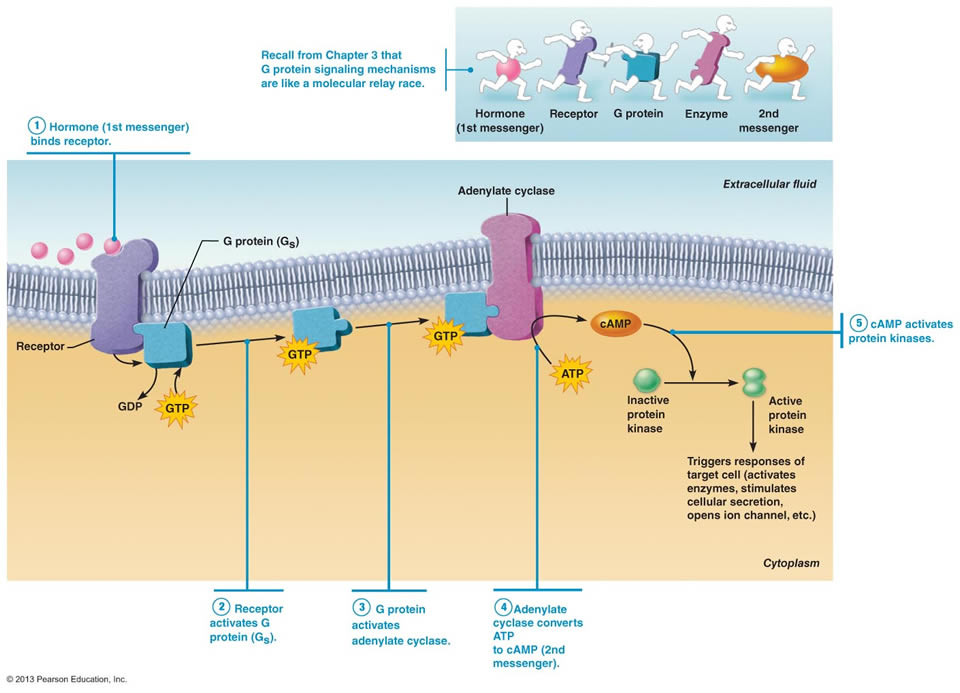 Functions of proteins
Hormones
Messenger molecules that carry signals
Insulin – 51 Amino Acids, regulates uptake of sugar in the bloodstream
Thyroid Hormones
Growth Hormones
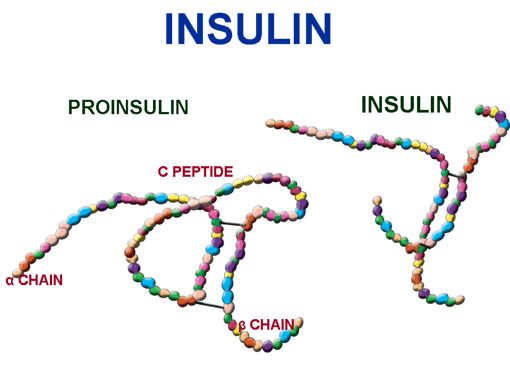 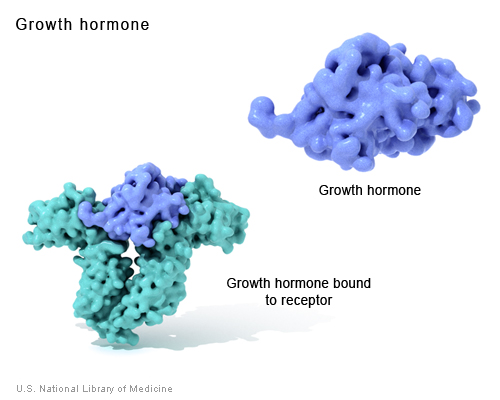 Functions of proteins
Protective Proteins – Antibodies (Immune System)
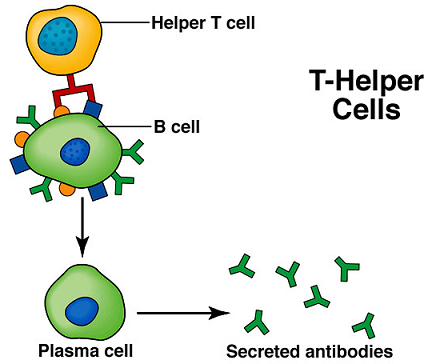 9 Essential Amino AcidsCopy this list on your project paper
Your body can make 11 of the 20 Amino Acids
9 of them however, you must get from your diet to represent a complete protein (Animal Protein)
Histidine (Infants)
Isoleucine
Leucine
Lysine
Methionine
Phenylalanine
Threonine
Tryptophan
Valine
Activity #2
PhET Website
Biology 
Gene Expression  - the Basics
ProjectCredit  = .25
Research 9 foods that contain one of each of the 9 Essential Amino Acids
Identify the food
Identify the Amino Acid that it contains
What is the recommended daily allowance for  that food
1 cup, 6 ounces
What is the result if there is a deficiency in that Amino Acid





Nine Essential Amino Acids:
Histidine (Infants)
Isoleucine
Leucine
Lysine
Methionine
Phenylalanine
Threonine
Tryptophan
Valine
Works Cited
Chemistry in the Community, P. 604 – 618
Chemistry – Matter and change P. 775 - 780